Aspects socio-culturels
LA DOULEUR
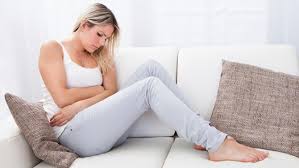 « Pourquoi rechercher le bonheur alors que la souffrance est portée de la main ? »
La douleur, c’est quoi ?
La douleur est définie comme « une sensation et une expérience émotionnelle désagréable en réponse à une atteinte tissulaire réelle ou potentielle ou décrites en ces termes »

                          International Association for the Study of Pain
                                                         IASP-1979
René LERICHE, chirurgien 1879-1955
« La santé, c’est la vie dans le silence des organes »
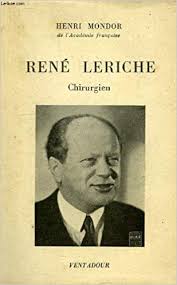 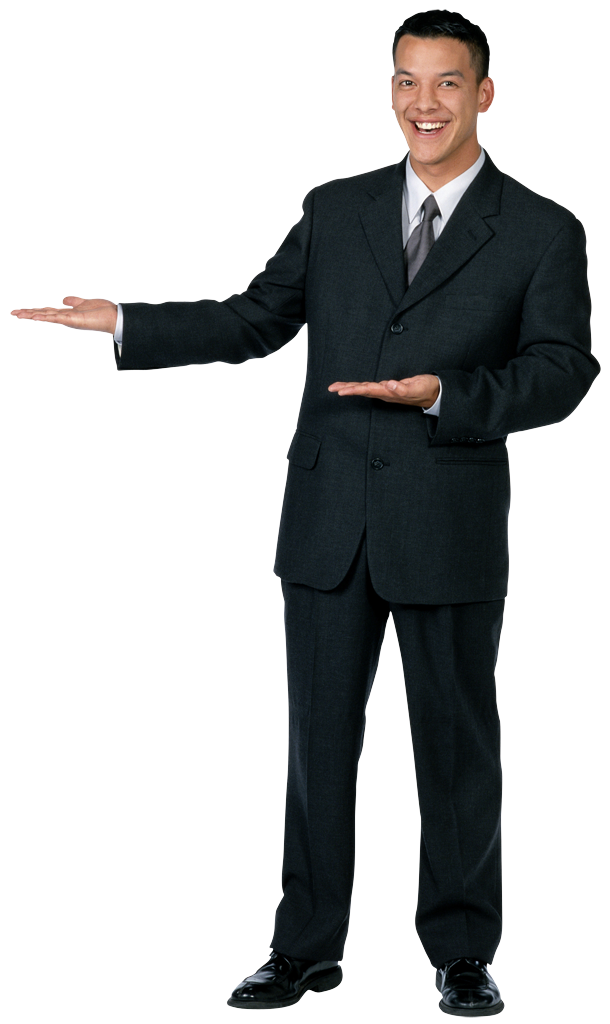 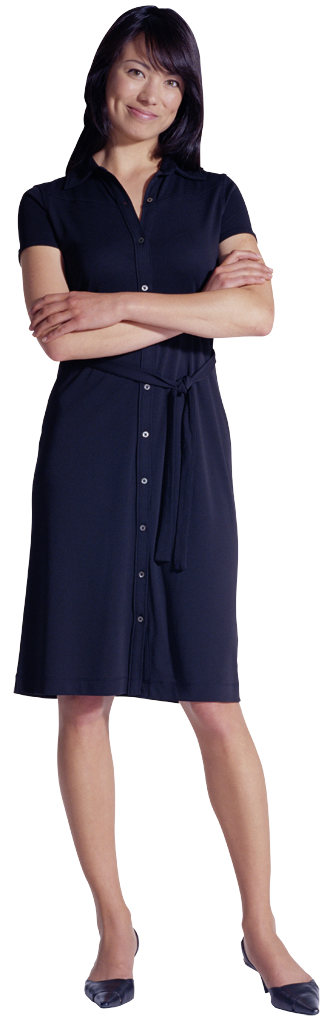 Société
Epoque / Contexte

Milieu social

Discours acceptable
Culture
La douleur est la même pour tous

La plainte est dépendante de notre culture

Europe, Afrique, pourtour méditerranéen etc..
Historicité/singularité
Discours narratif autour de la douleur
Religion
Celui qui croyait au ciel 
                                          Et
                       Celui qui n’y croyait pas

               
				Louis Aragon La rose et le réséda
Comment on aborde la douleur
Christianisme
Protestantisme
Islam
Judaïsme
Bouddhisme
Athéisme
René LERICHE, chirurgien 1879-1955
« La seule douleur supportable, c’est seule des autres. »


Si on a pas d’empathie….